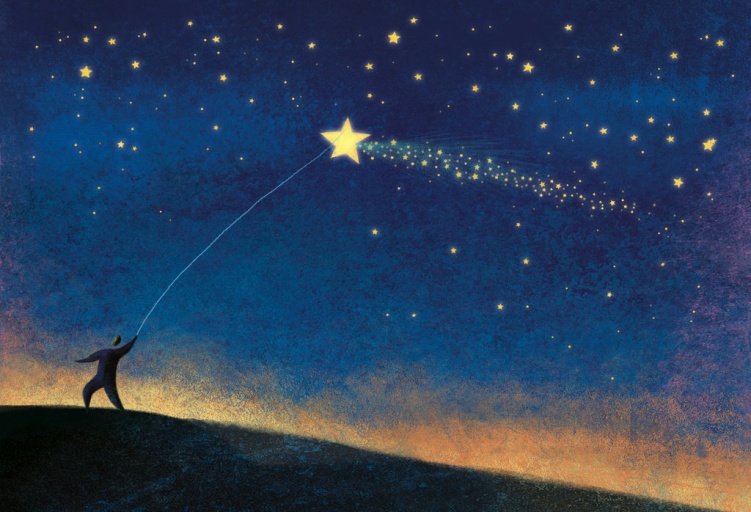 Draw Me 
   a Star
        (Sounds & Letters)
Miss Su
2014.10
I can dance.
I can sing.
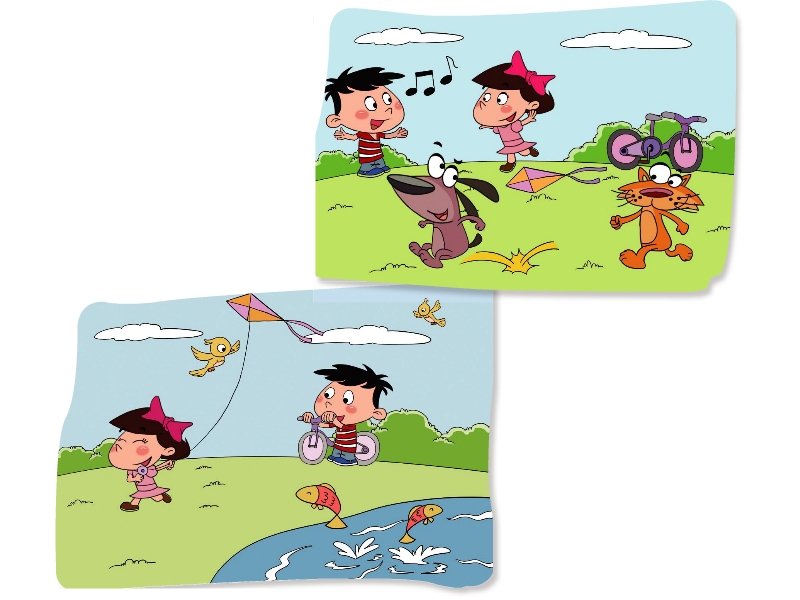 I can run.
I can jump.
Who are missing?
Where do they go?
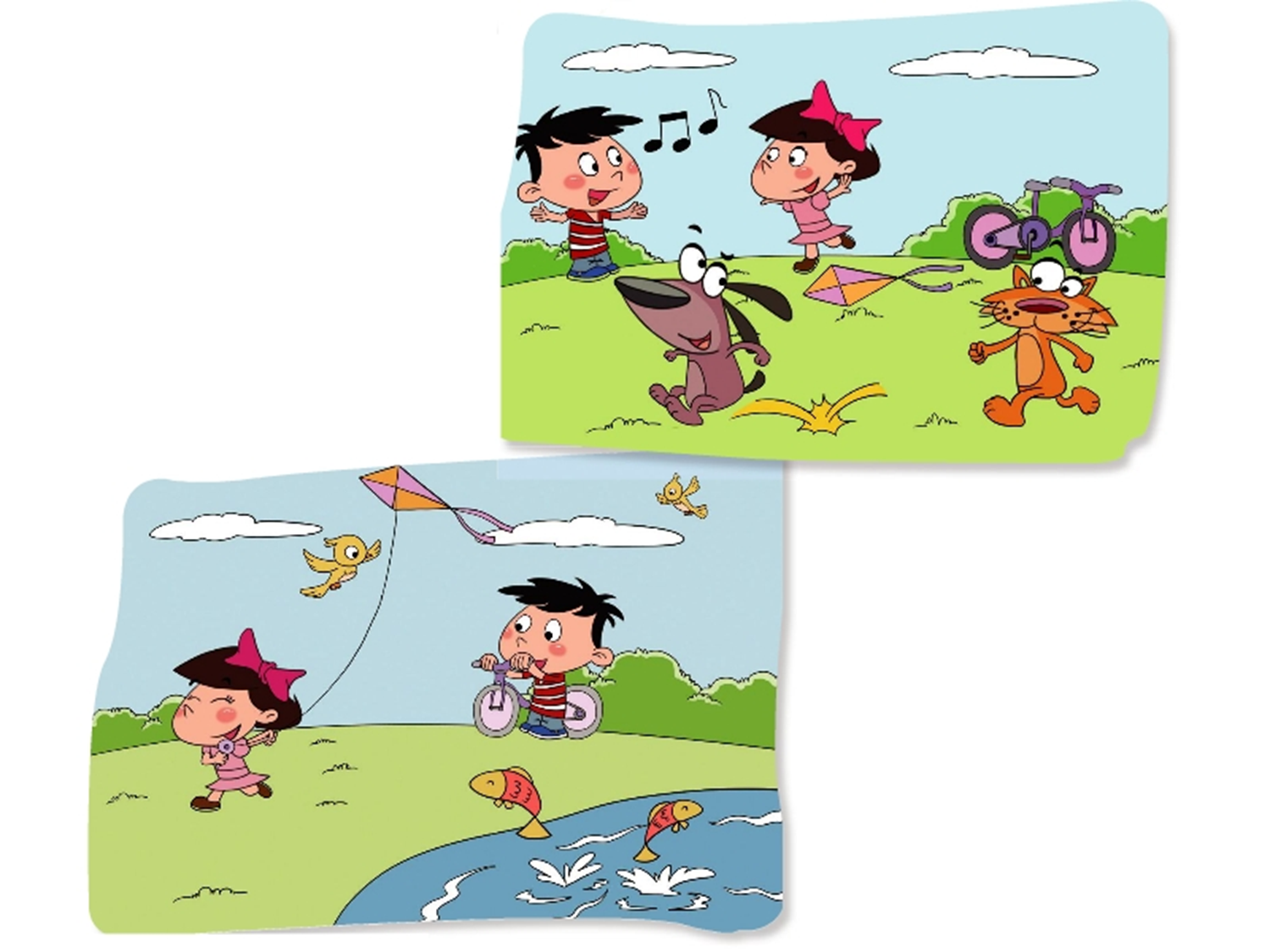 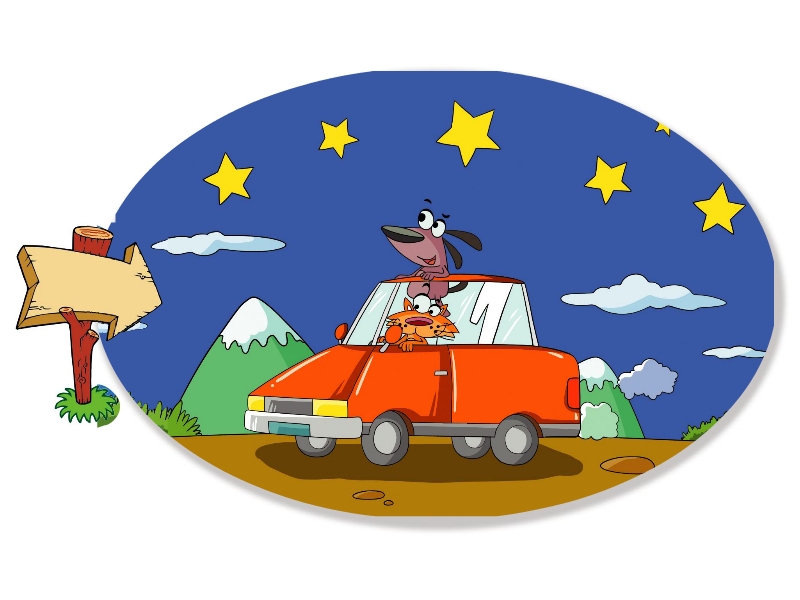 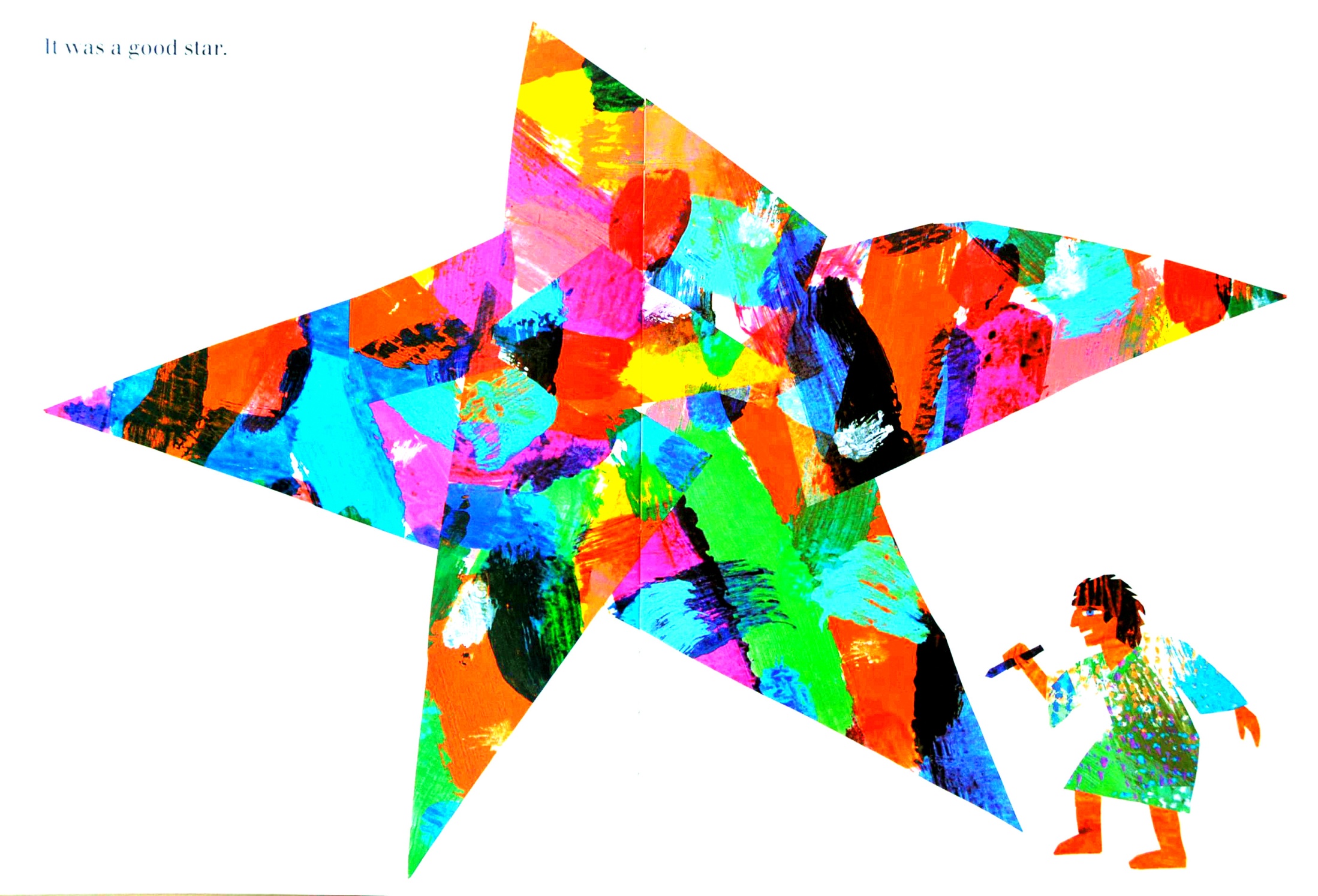 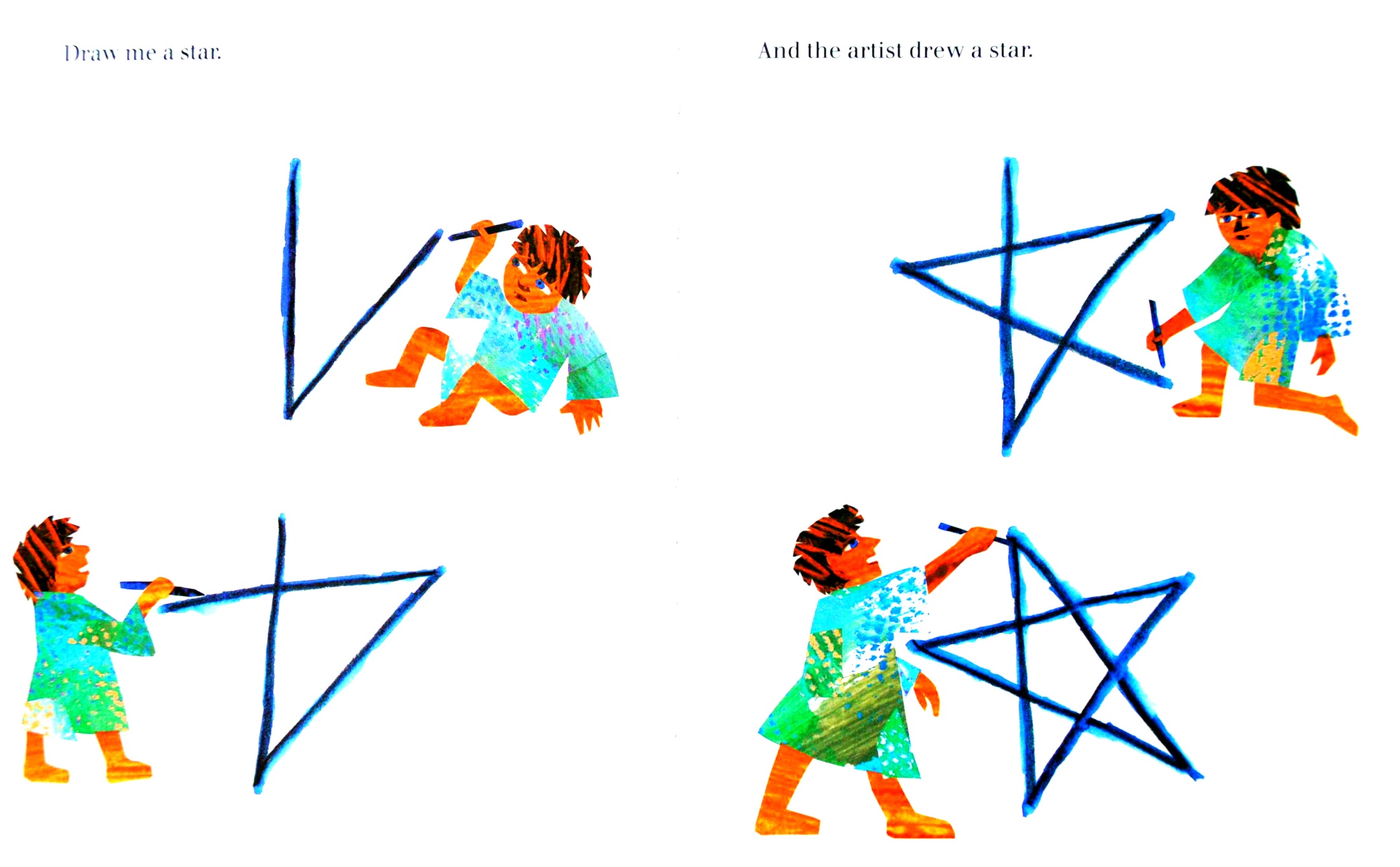 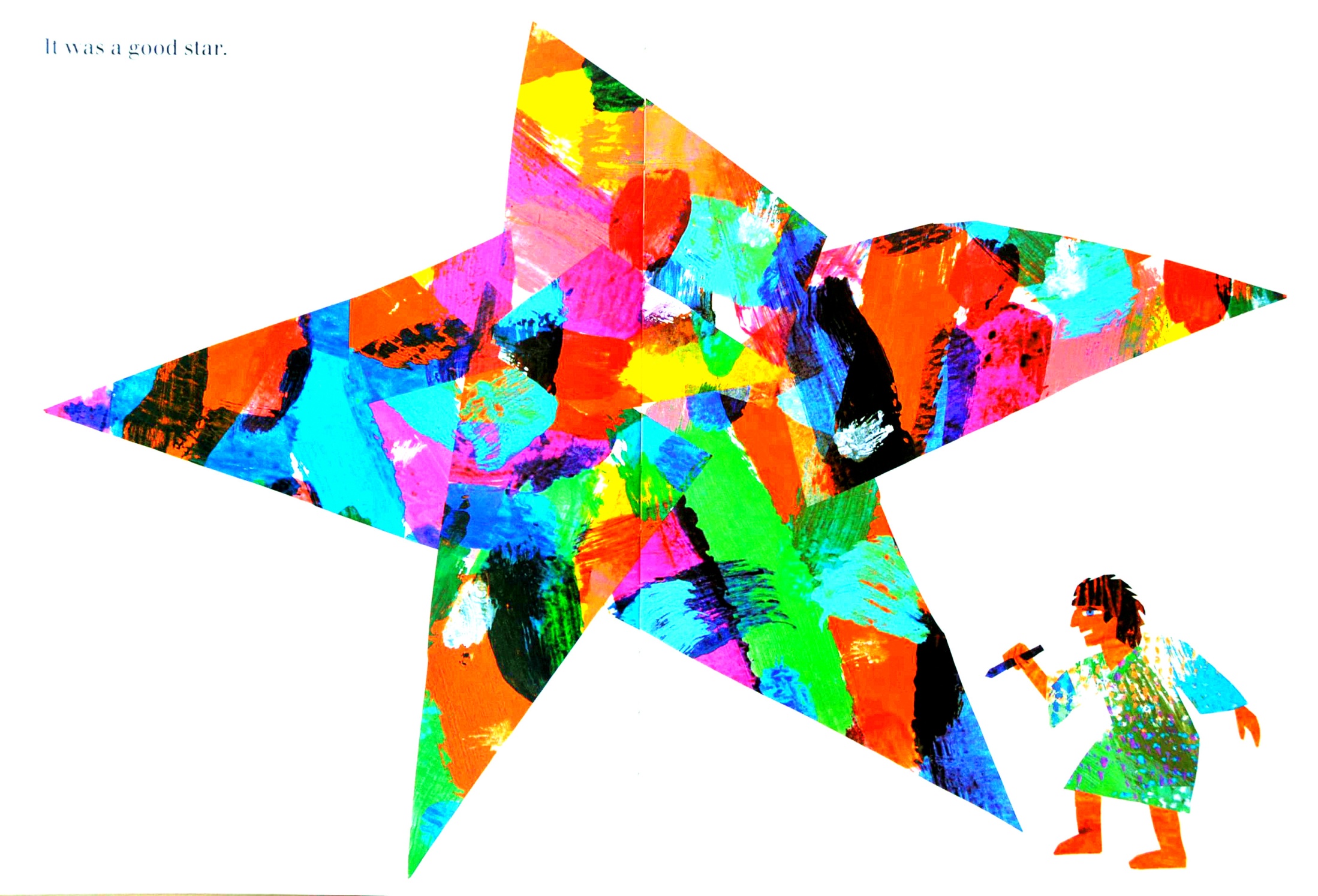 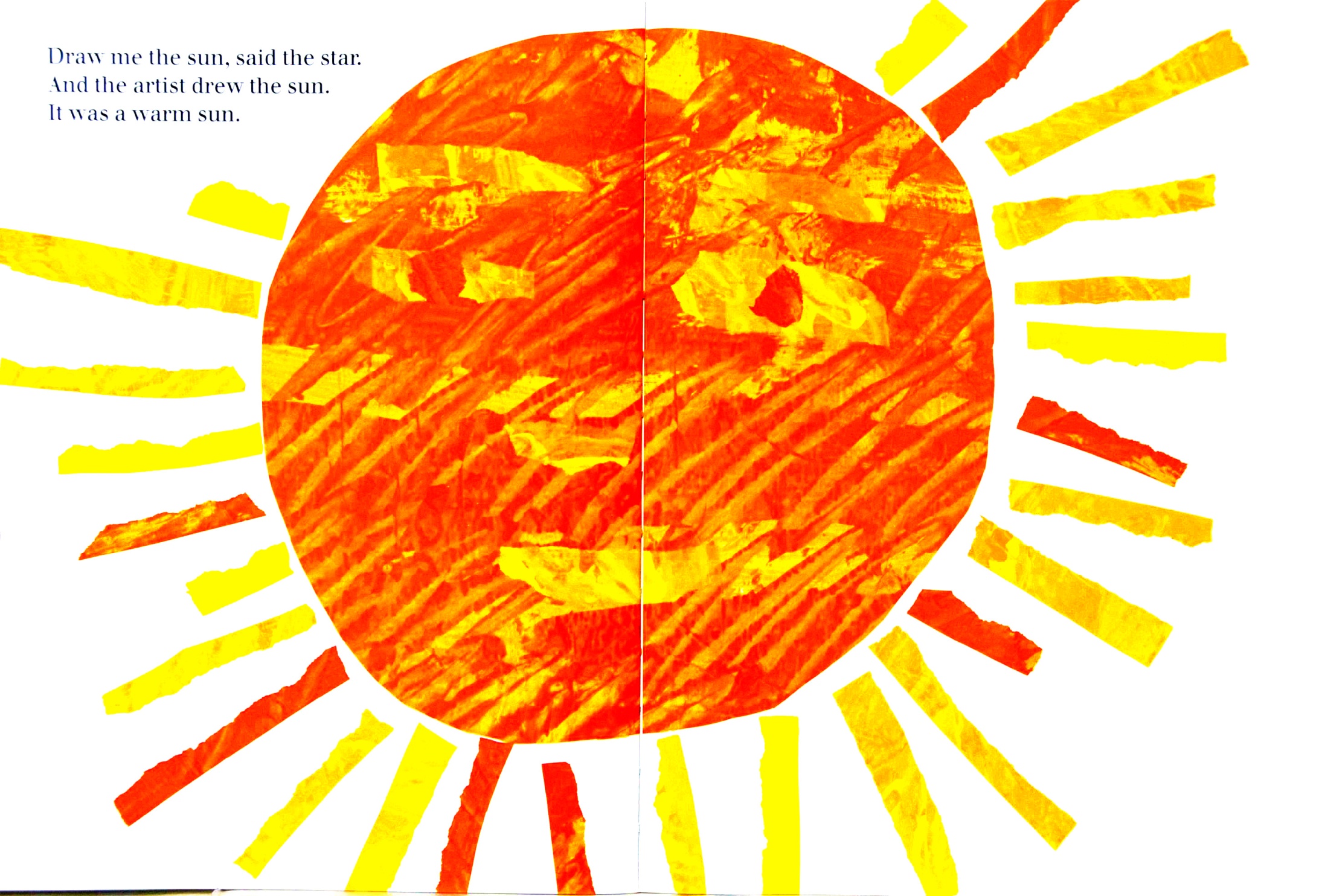 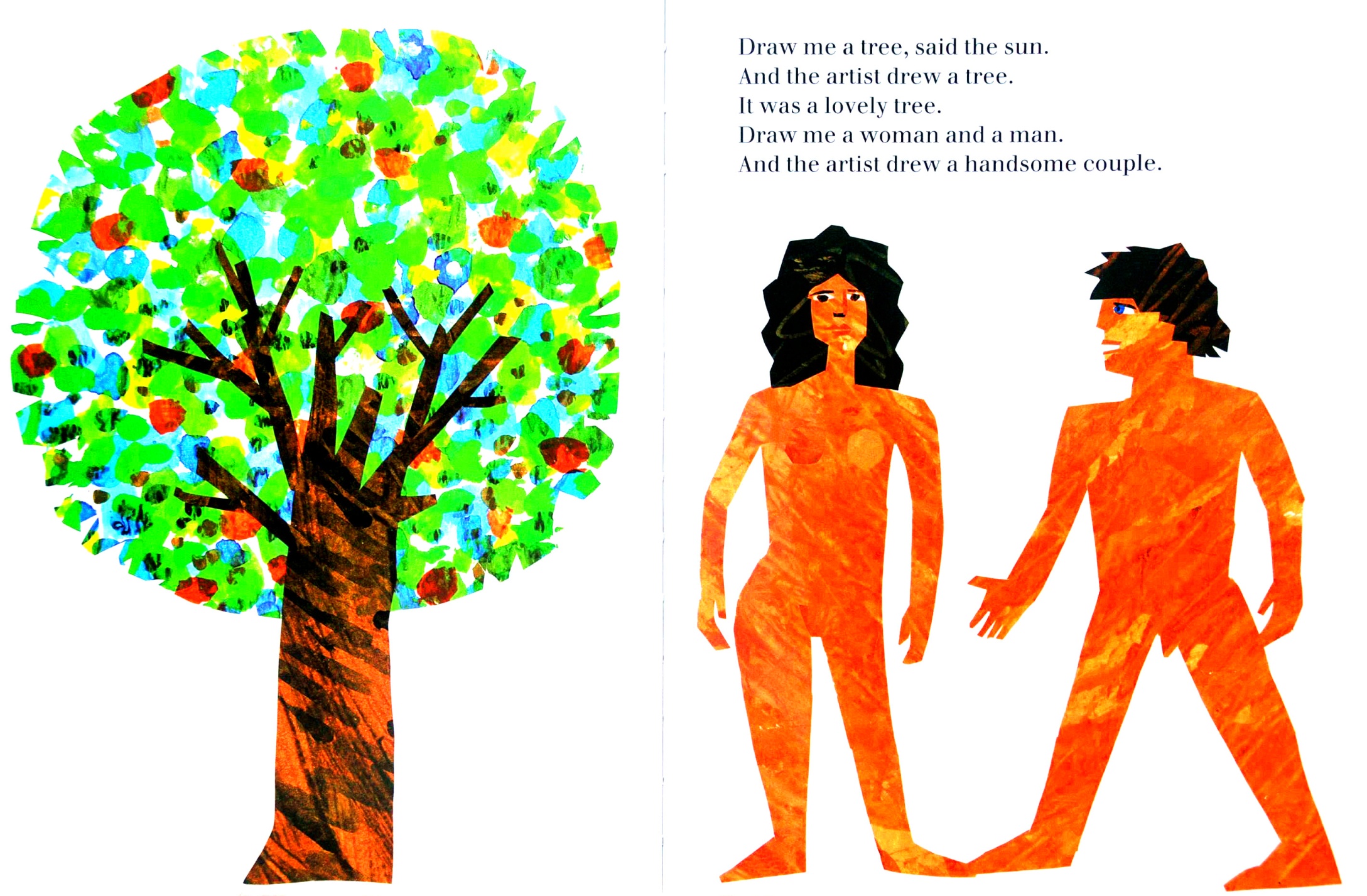 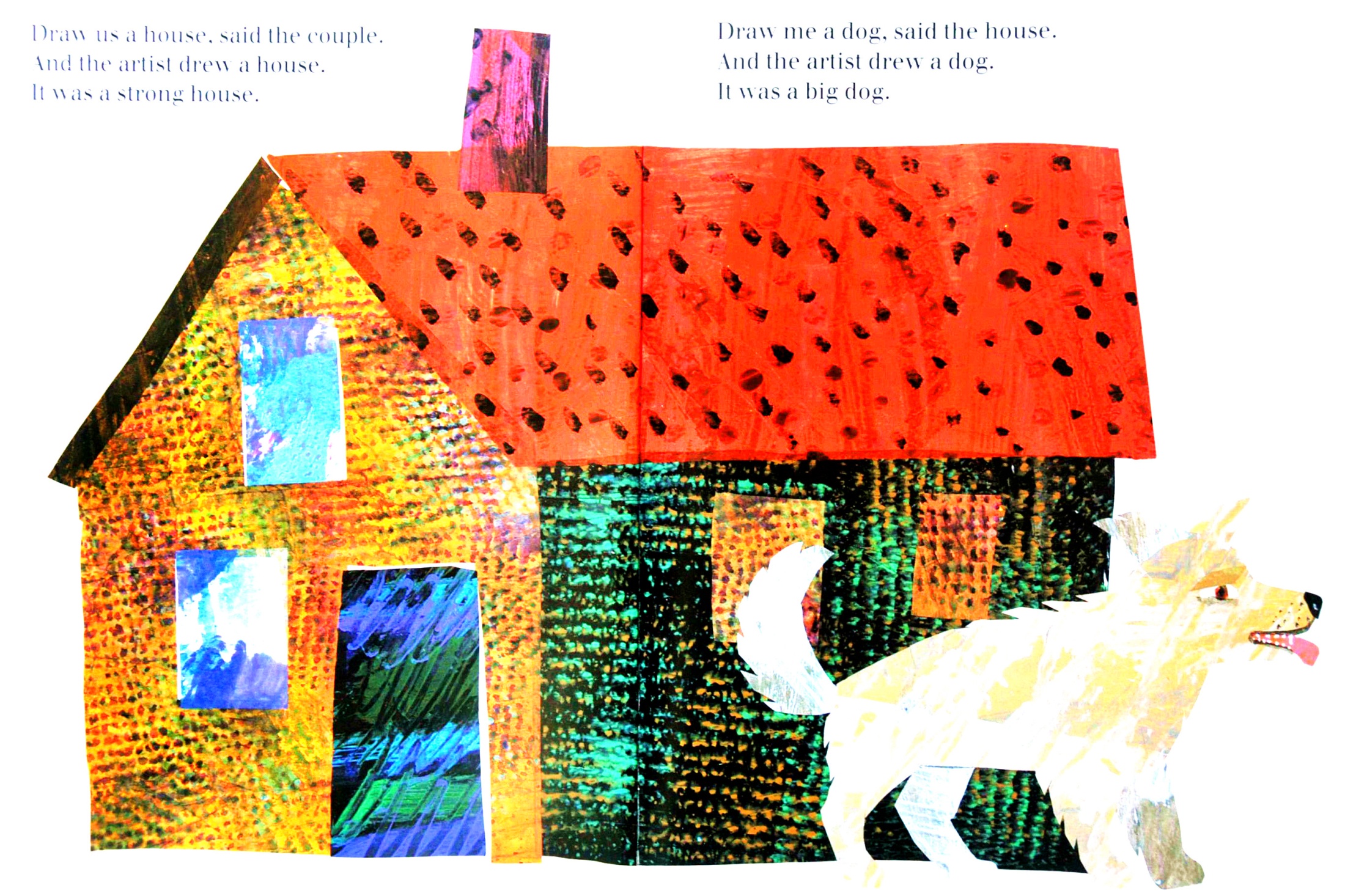 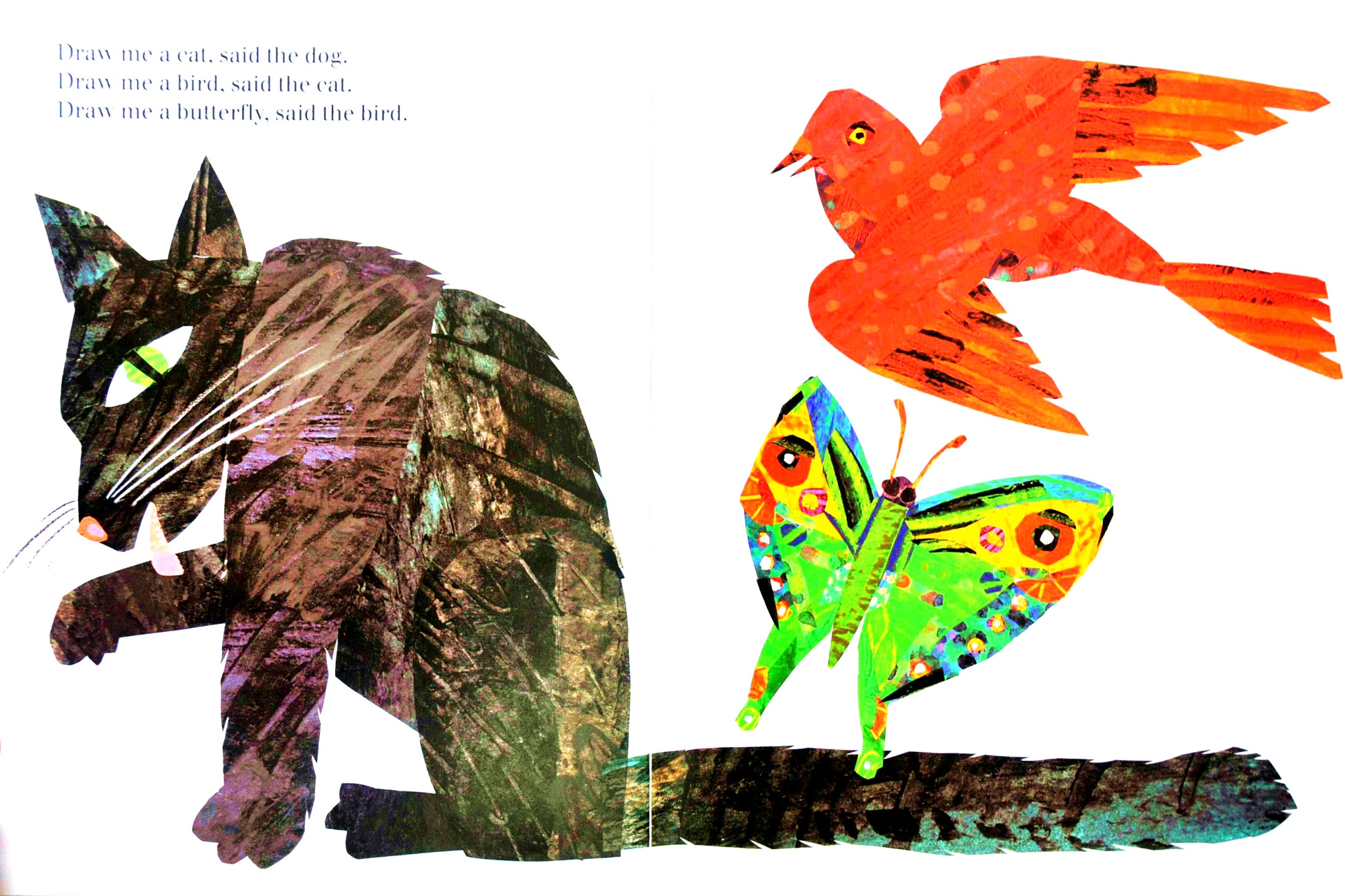 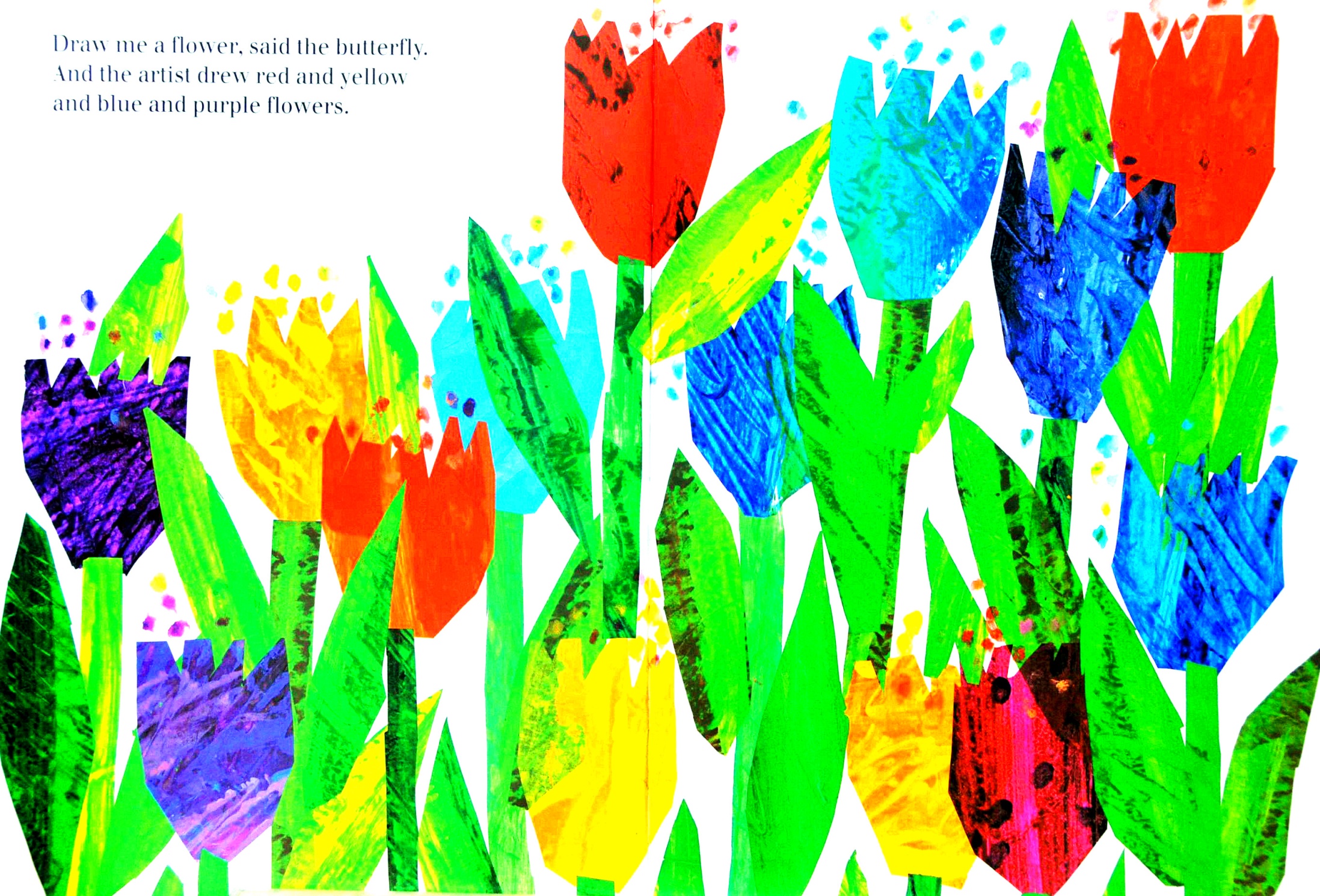 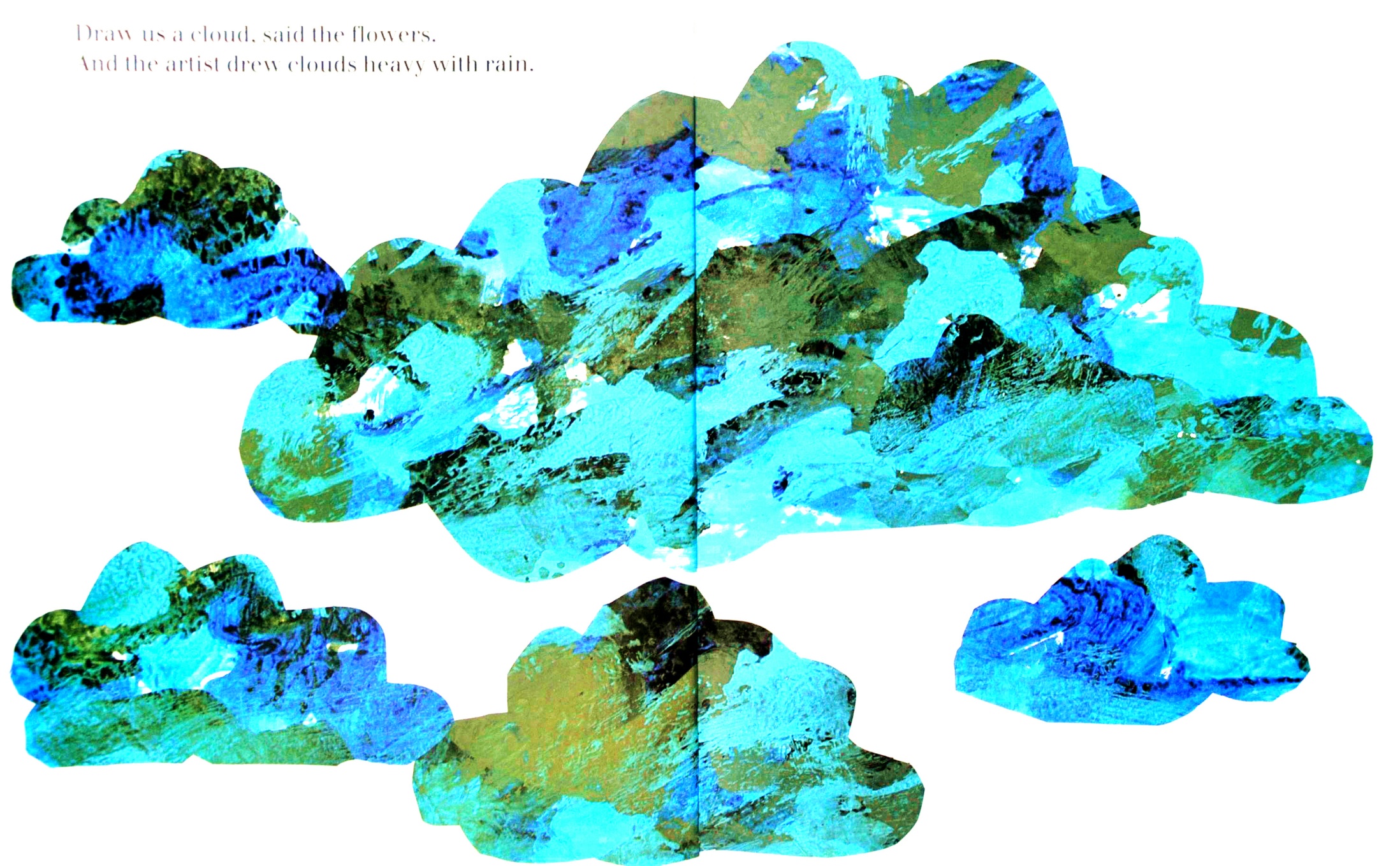 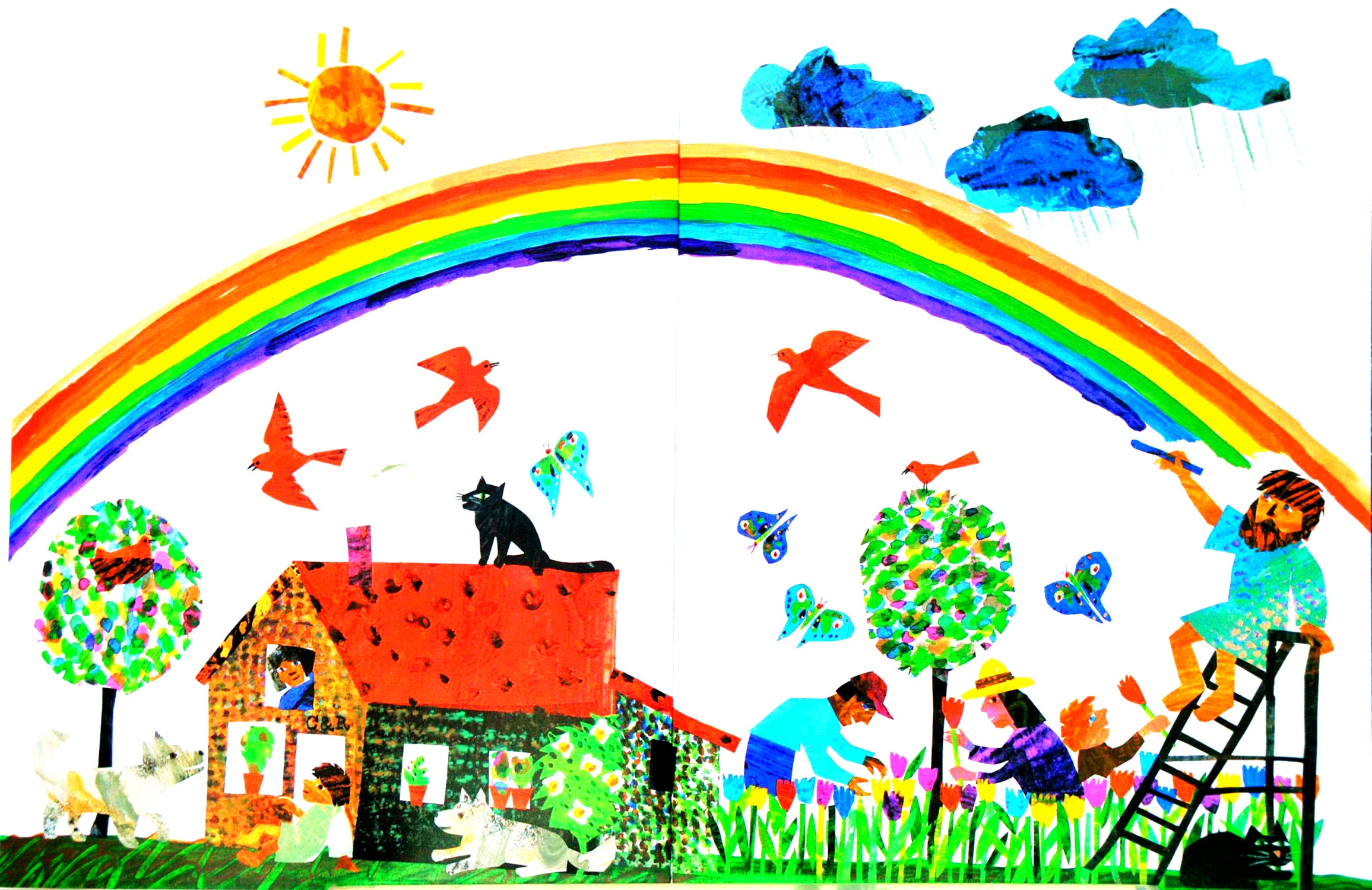 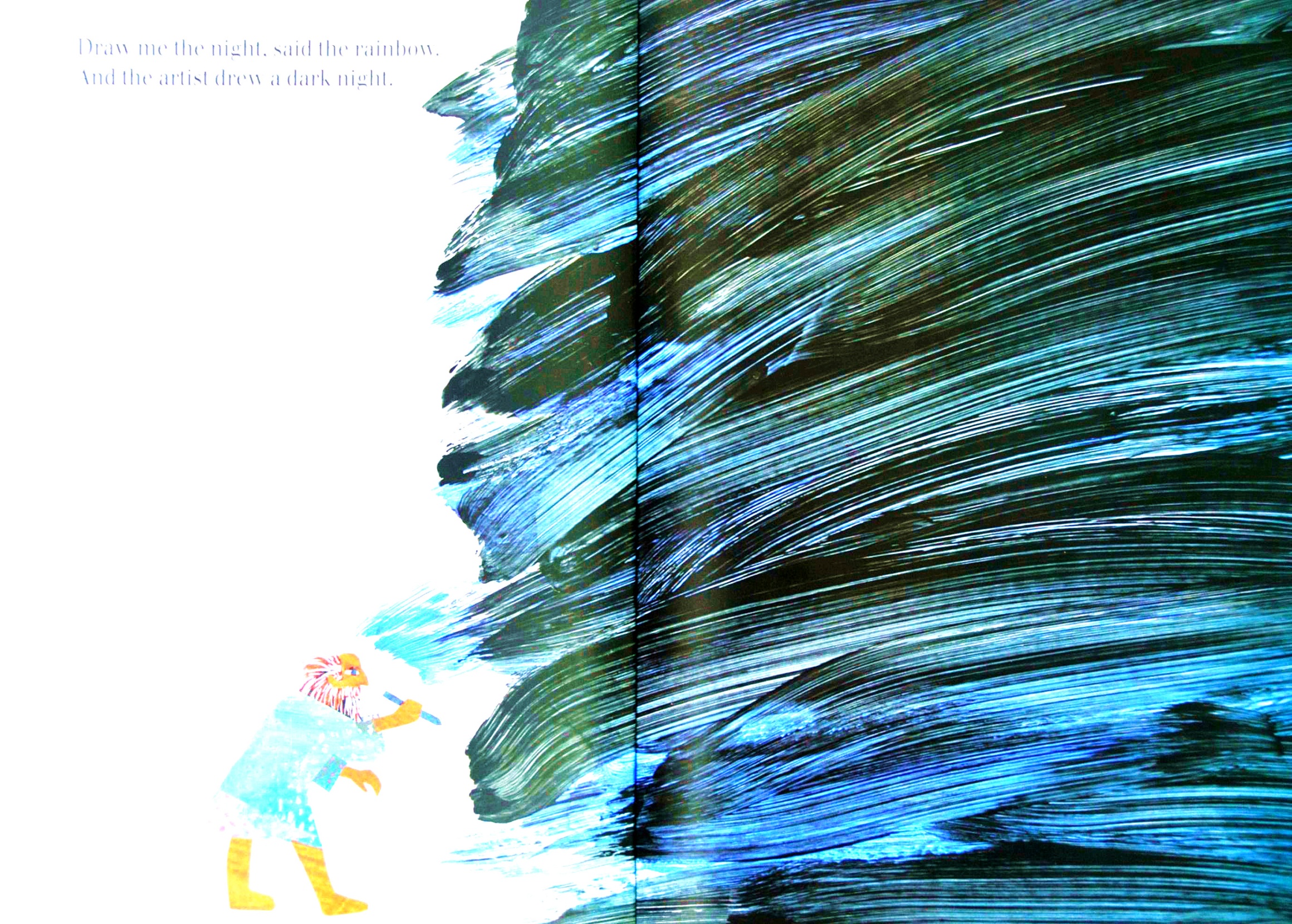 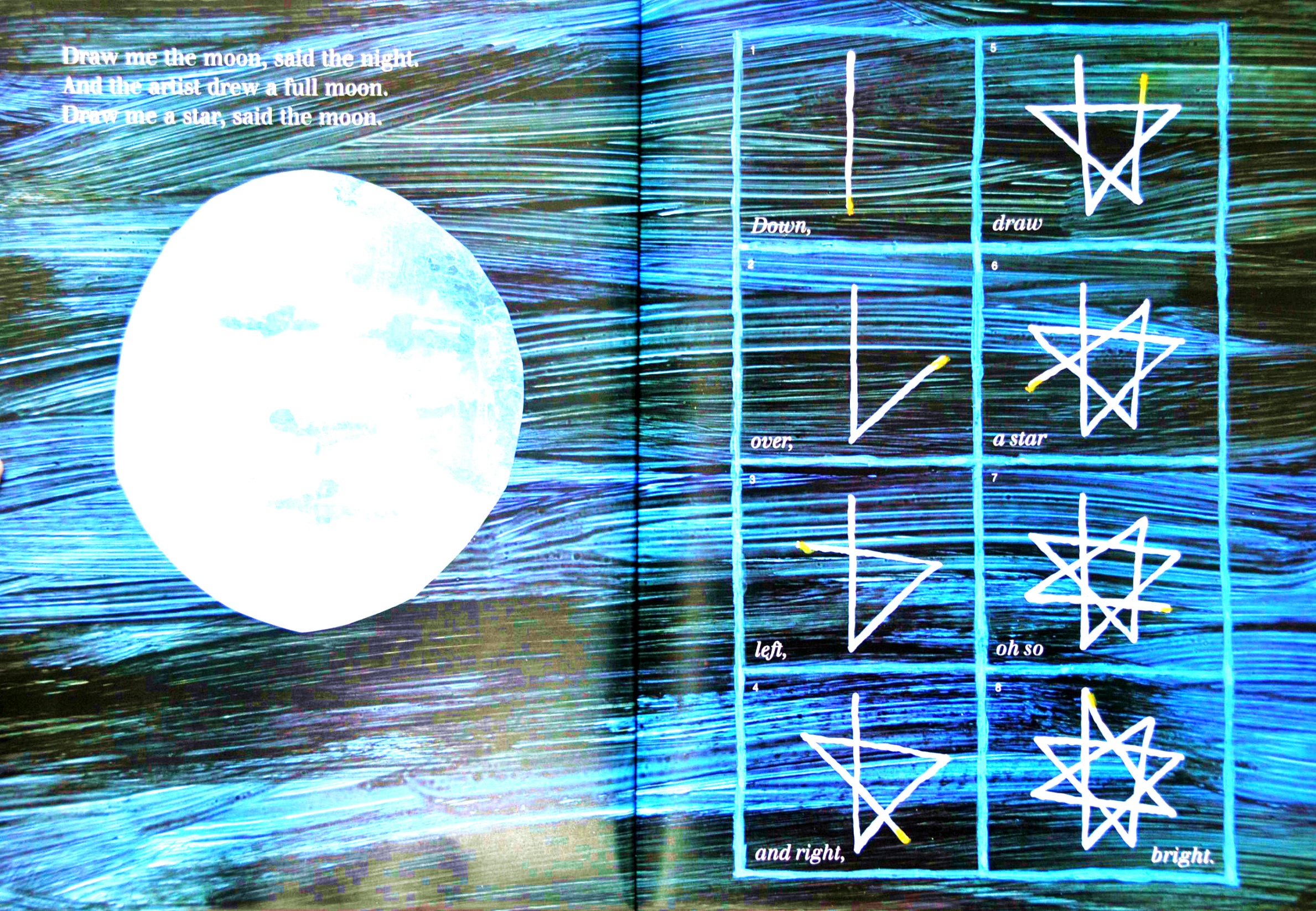 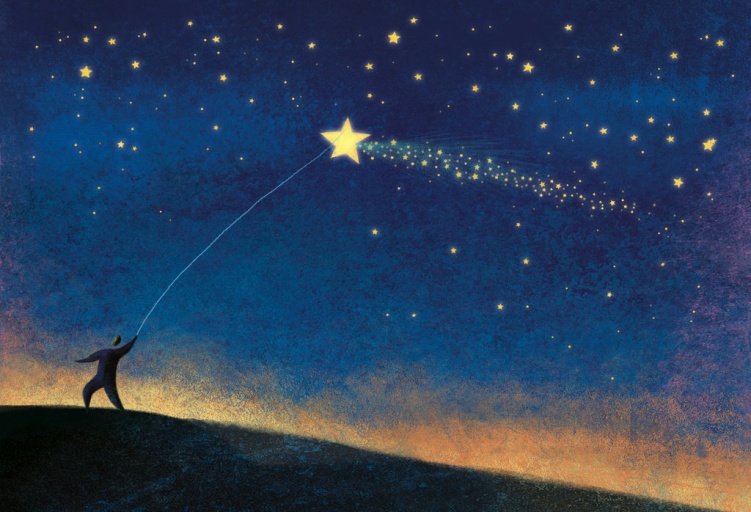 Listen to the story
Play the story
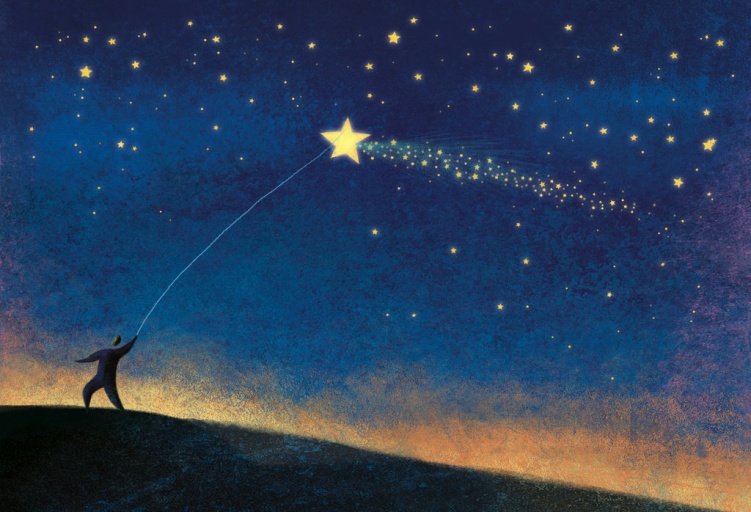 Pair-work:
A: Artist, artist, draw me the …
B: Ok! Ok! I can draw the …
Tips: 1. work in pairs.
       2. Use the sentences to ask your partner to draw something for you.
       3.  Words you can use: car, bar, star, grass
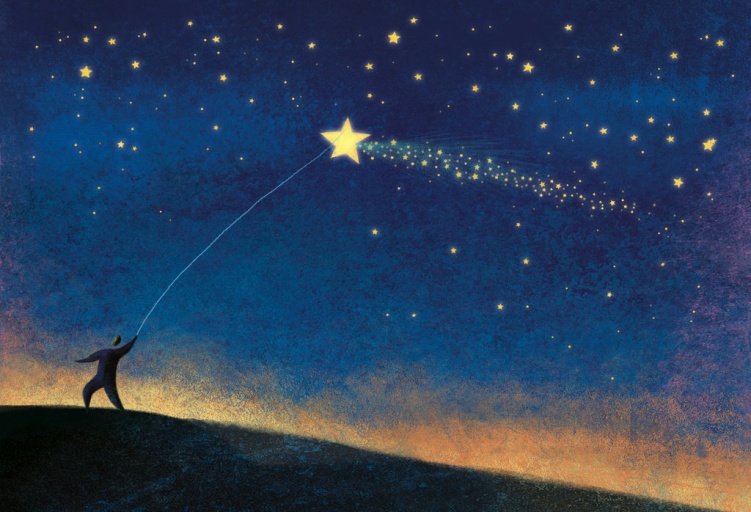 Homework:
Use the words: car, star, park, grass, to draw a picture.